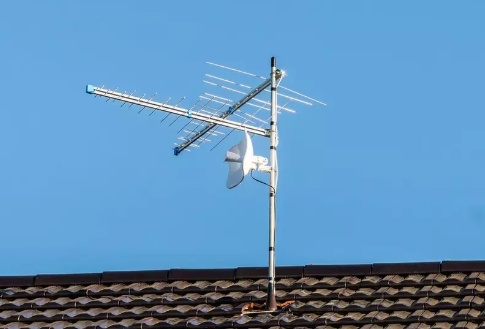 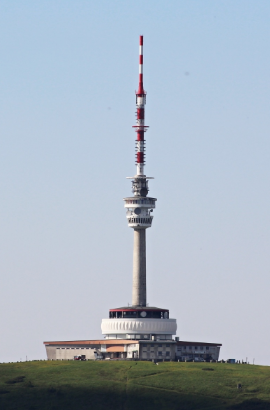 ELEKTROMAGNETICKÉ VLNĚNÍ
Elektromagnetické spektrum
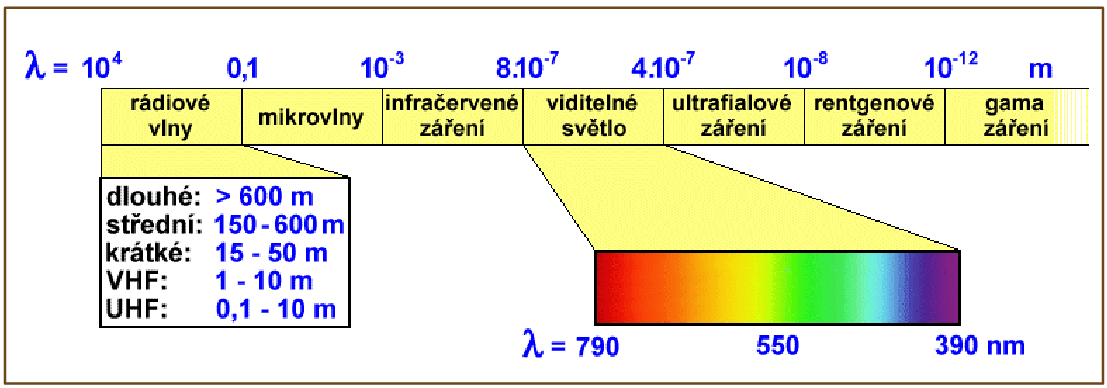 UV
Rádiové vlny
Mikrovlny
RTG
IČ
Gama
světlo
Má vlnovou délku mezi 760 nm a 1mm.

dálkové ovladače – IR dioda 
Noktovizory -  noční vidění
Infrakamery - tepelným čidlům
Optické přístroje, lasery, žárovky, LED
UVA 400 – 315 nm 
UVB 315 – 280 nm 
UVC kratší než 280 nm
Lékařská diagnostika Krystalografie
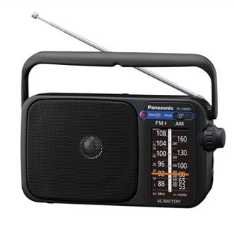 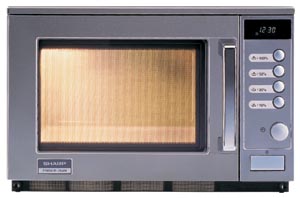 vysoce energetické ionizující záření
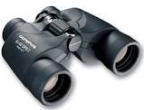 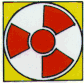 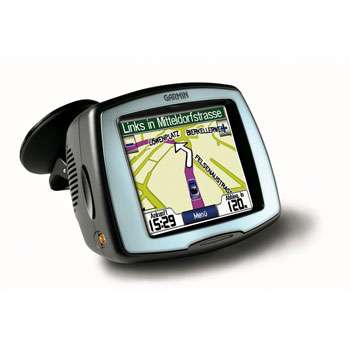 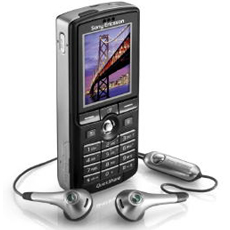 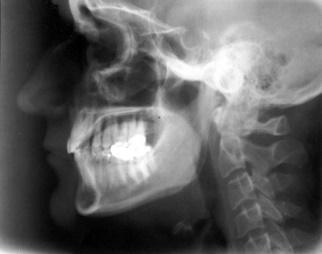 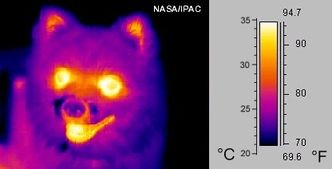 Elektromagnetický oscilátor
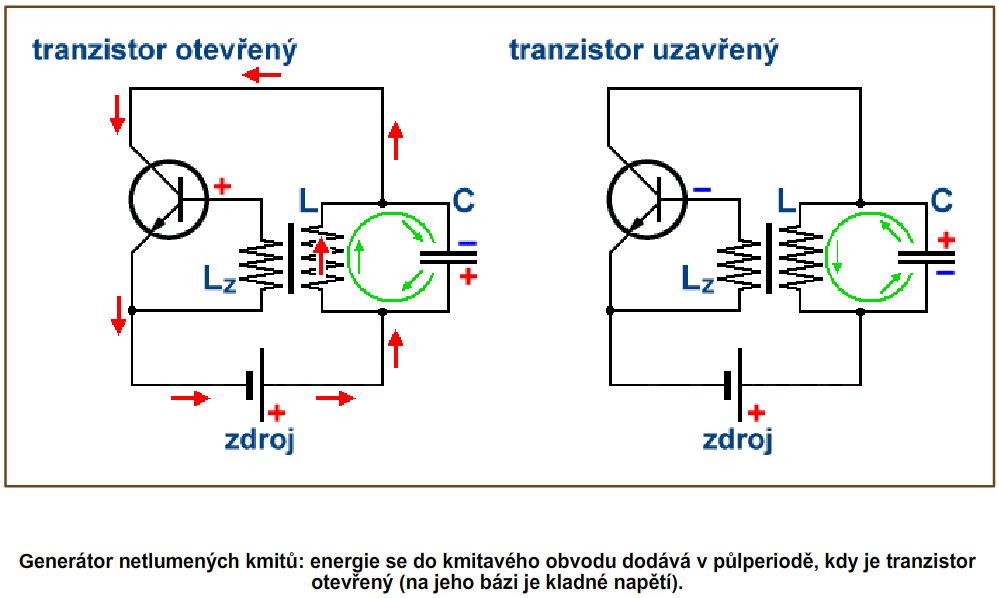 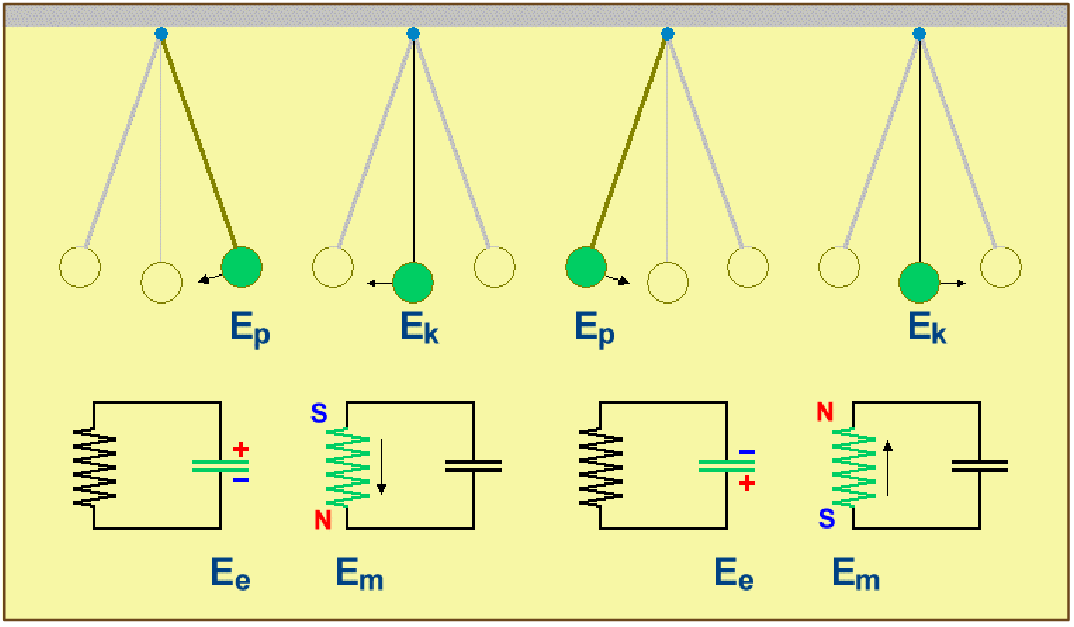 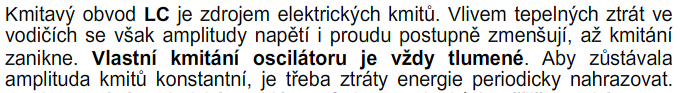 Rovnice postupné elmg. vlny
Při velké frekvenci zdroje napětí bude napětí mezi vodiči záviset nejen na čase, ale i na vzdálenosti od zdroje. Jestliže pro okamžité napětí zdroje platí vztah u = Umsinωt, pak v bodě M ve vzdálenosti x od zdroje bude určité okamžité napětí později o dobu τ = x/c. Pro napětí mezi vodiči v bodě M tedy platí



Dvouvodičovým vedením se šíří postupné elektromagnetické vlnění popsané rovnicí
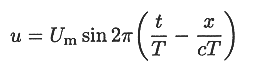 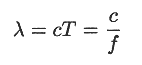 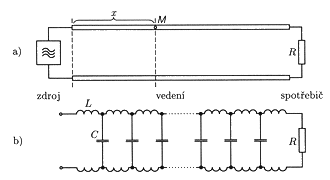 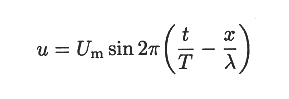 Elektromagnetická vlna
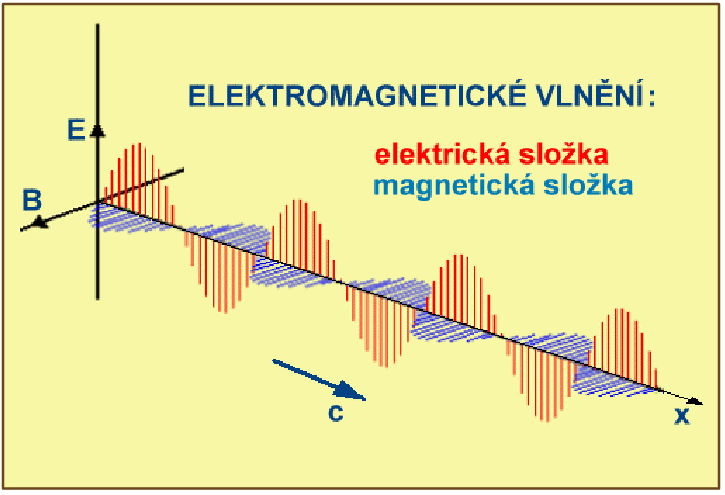 Rychlost šíření v prostředí
εr – relativní permitivita prostředí
μr – relativní permeabilita prostředí
Elektromagnetické vlnění je přenos energie v nestacionárním elektromagnetickém poli a šíří se nezávisle na hmotném prostředí.
Při šíření vln prostorem závisí na jejich vlnové délce.
U dlouhých a středních vln dochází k ohybu, takže se šíří i za velké překážky
Krátké vlny se šíří spíše přímočaře – při rozhlasovém vysílání se využívá odrazu od ionosféry.
E – vektor intenzity elektrického pole
B – vektor magnetické indukce
c – rychlost šíření vlnění
Foton – částice zprostředkující elektromagnetickou interakci.
Šíření rádiových vln
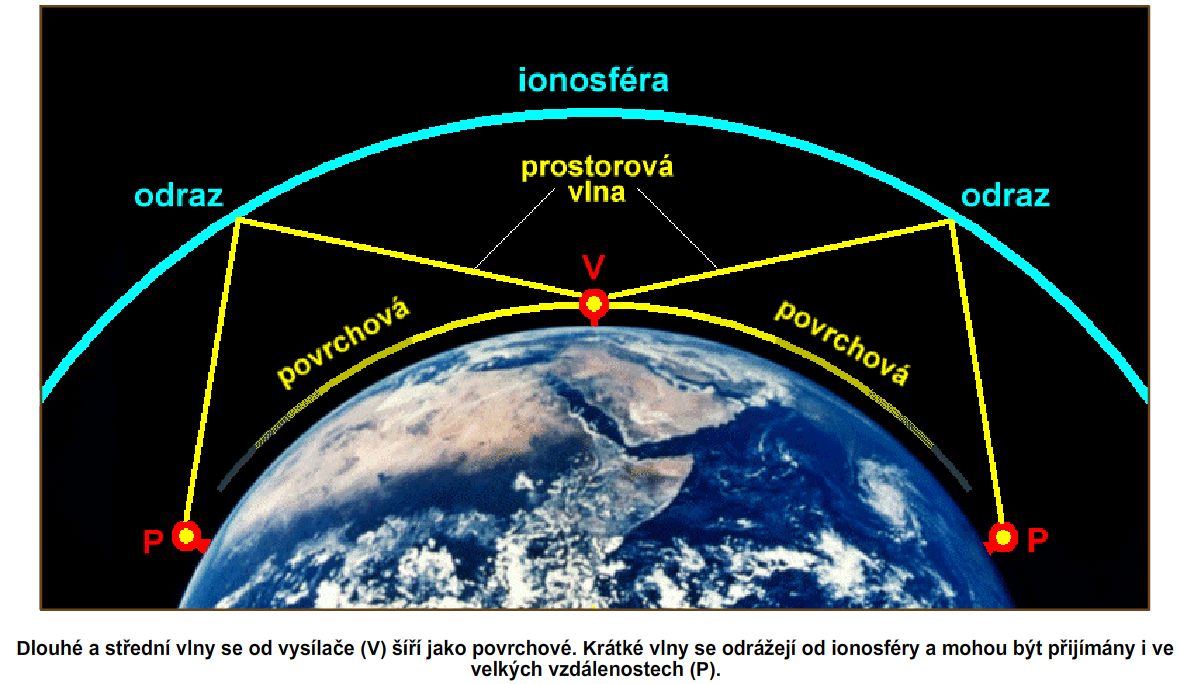 Elektromagnetický dipól – anténa
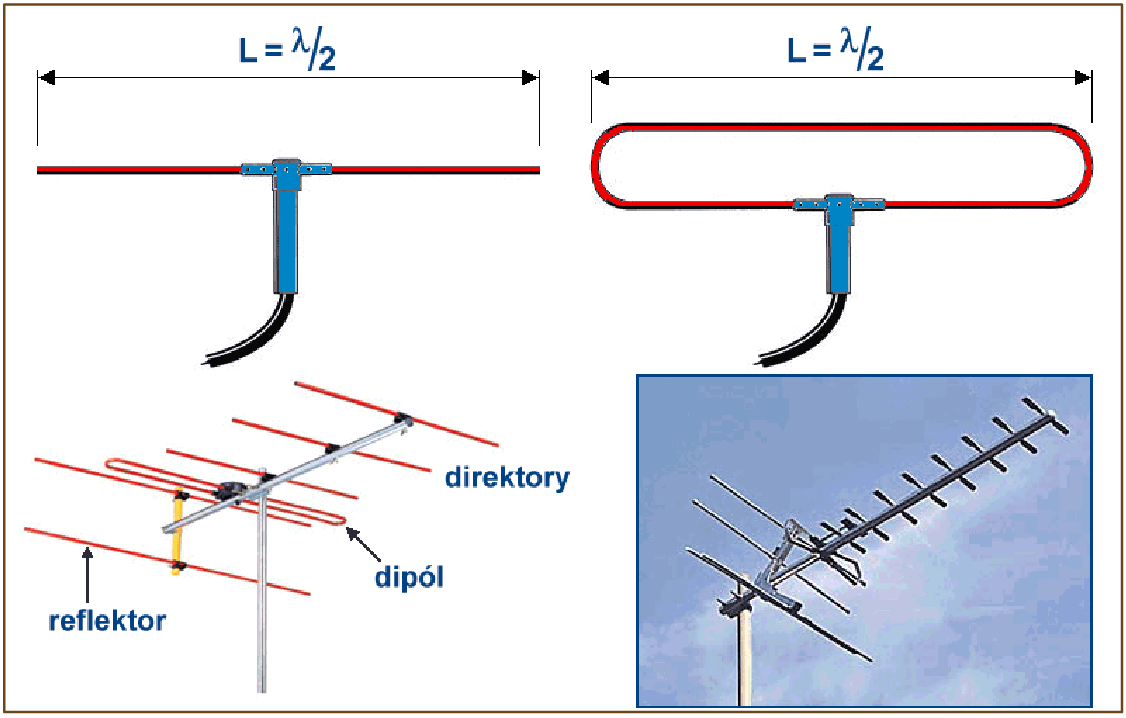 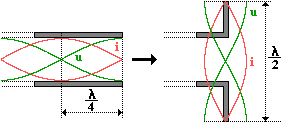 Pomocí něj se vyvolává nucené elektromagnetické vlnění – dochází k přeměně elektrické energie na energii elektromagnetických vln
Konstrukce elektromagnetického dipólu spočívá v rozevření konce dvouvodičového vedení o délce λ/4 do směru kolmého k vedení
Jednoduchý dipól se označuje jako půlvlnný dipól – délka je rovna polovině vlnové délky elektromagnetického vlnění
Elektromagnetický dipól se používá jako anténa u vysílačů a přijímačů ve sdělovací technice. 
V okolí dipólu vzniká nerozdělitelné elektromagnetické pole.
Pro l > 4-6 λ jsou E a B ve fázi, elektrické i magnetické siločáry jsou uzavřené.
Dipól nevyzařuje ve směru své osy.
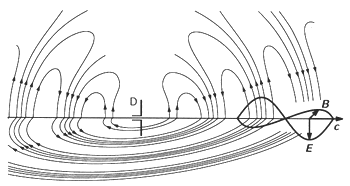 Vlastnosti elektromagnetického vlnění
1. Příčné vlnění – směr kmitů je kolmý na směr šíření vln
Poytingův vektor
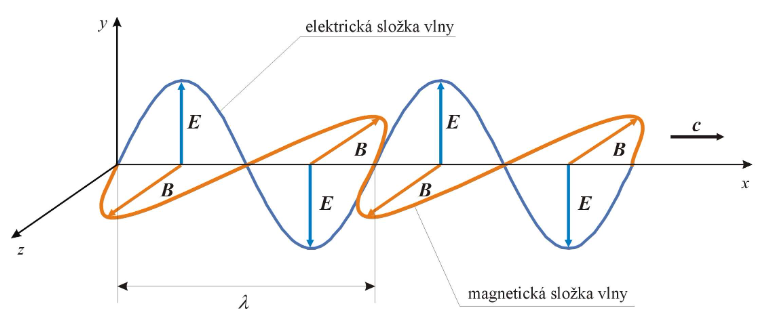 Směr rychlosti šíření
Udává hustotu toku energie ve W/m2 – energie prošlá za jednotku času kolmou plochou
Sluneční konstanta: 1360 W/m2tok sluneční energie procházející 	plochou 1 m², kolmou na směr paprsků, za 1 s ve střední vzdálenosti Země od Slunce měřený mimo zemskou atmosféru
2. Lineárně polarizované vlnění – směr kmitů E a B se nemění: E v rovině dipólu, B kolmo
Ze zdroje vlnění může vycházet příčné vlnění, které má stejné vlastnosti ve všech směrech kolmých ke směru šíření vlny. Pokud se bude směr kmitů měnit velmi rychle a zcela nepravidelně, bude se také příčná vlna chovat vzhledem ke směru šíření symetricky. Taková vlna se označuje jako nepolarizovaná. Vybereme-li pouze kmity určitého směru, bude mít vlnění v různých směrech kolmých ke směru šíření různé vlastnosti. Taková vlna se označuje jako polarizovaná vlna.
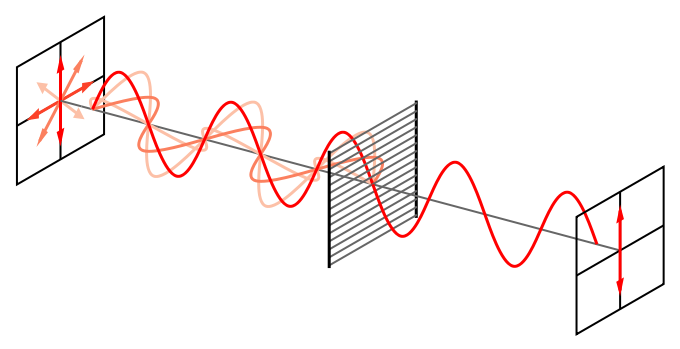 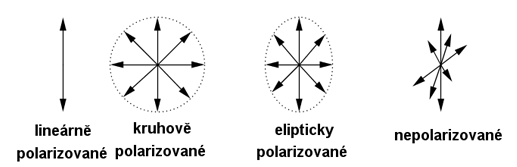 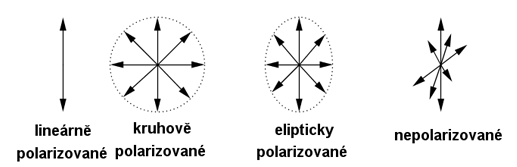 Vlastnosti elektromagnetického vlnění
3. Odraz a lom – zákon odrazu a lomu (světlo)
Elmg. vlnění se odráží od vodivých (kovových) překážek
Nevodivé prostředí elmg. vlnu propustí.
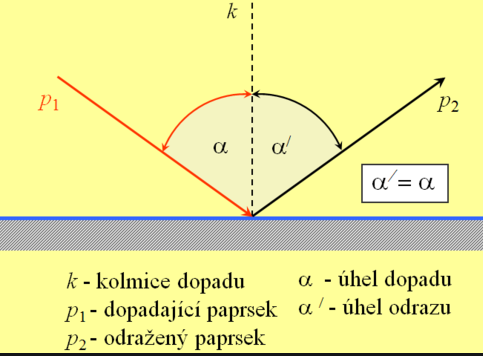 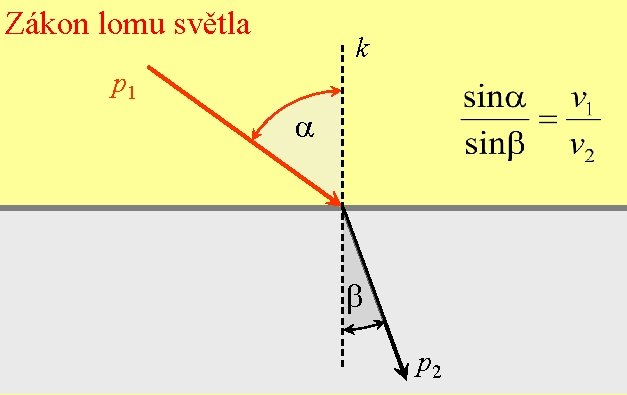 Vlastnosti elektromagnetického vlnění
4. Difrakce – ohyb vlnění
Překážka musí být vodivá
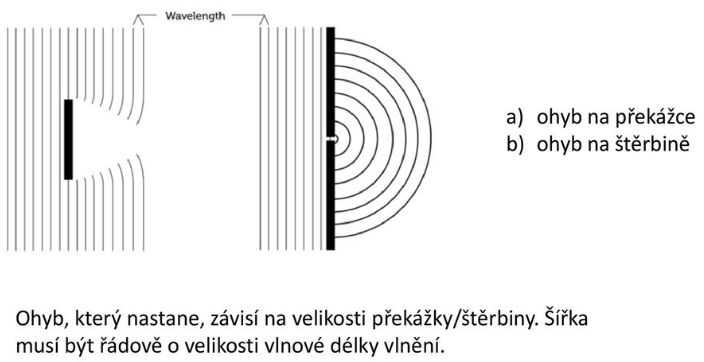 RADAR
RAdio Detecting And Ranging – rádiová detekce a určení polohy
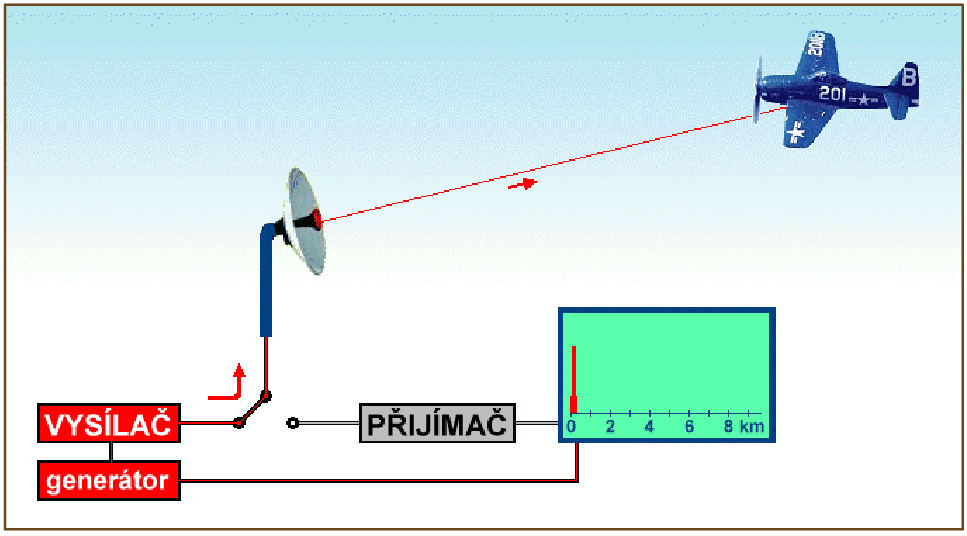 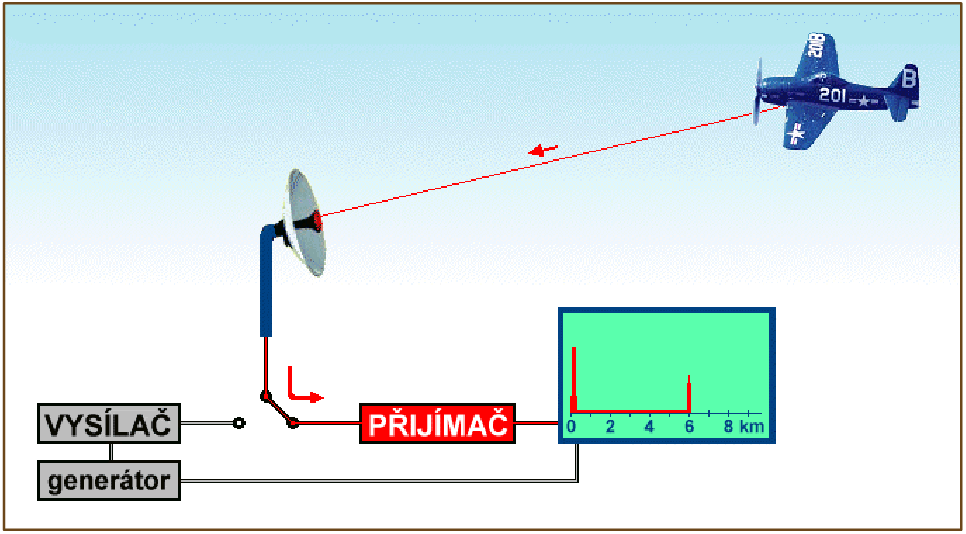 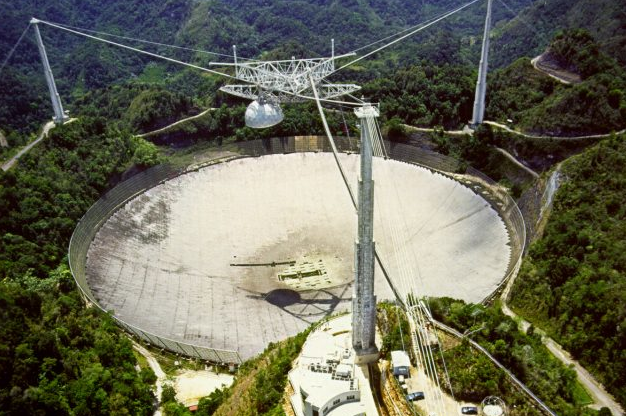 1935 – první radarové zařízení

Určení polohy, rozměru, rychlosti tělesa pomocí mikrovln s vlnovou délkou cm nebo dm
Rozměry cíle musí být mnohem větší než vlnová délka vln
Př. – policejní radar, letištní radar: cm
Mapování zemského povrchu: mm
Astronomové: několik metrů
Maxwellovy rovnice
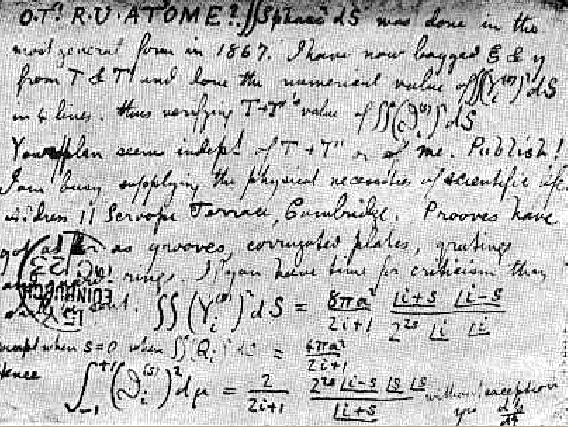 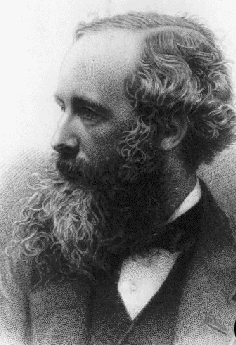 J.C. Maxwell (1831-1879)
1870 – formuloval rovnice matematicky popisující vzájemné přeměny elektrického a magnetického pole
H. Hertz (1857-1894) – německý fyzik
Žák Helmholtze a Kirchhoffa, objev fotoelektrického jevu (Einstein NC 1905 za vysvětlení)
1887 – experimentálně ověřil Maxwellovu teorii
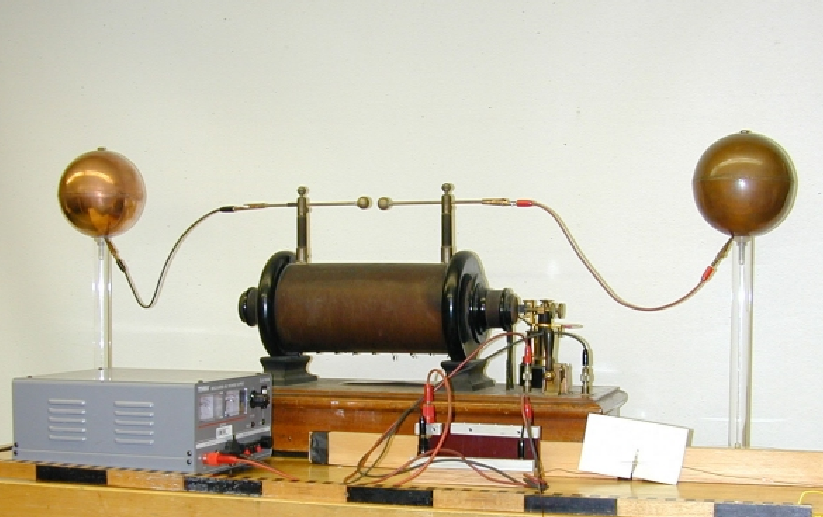 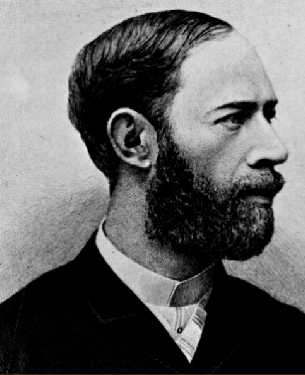 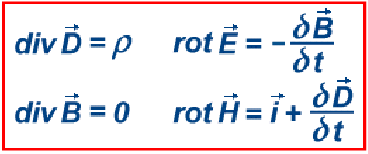